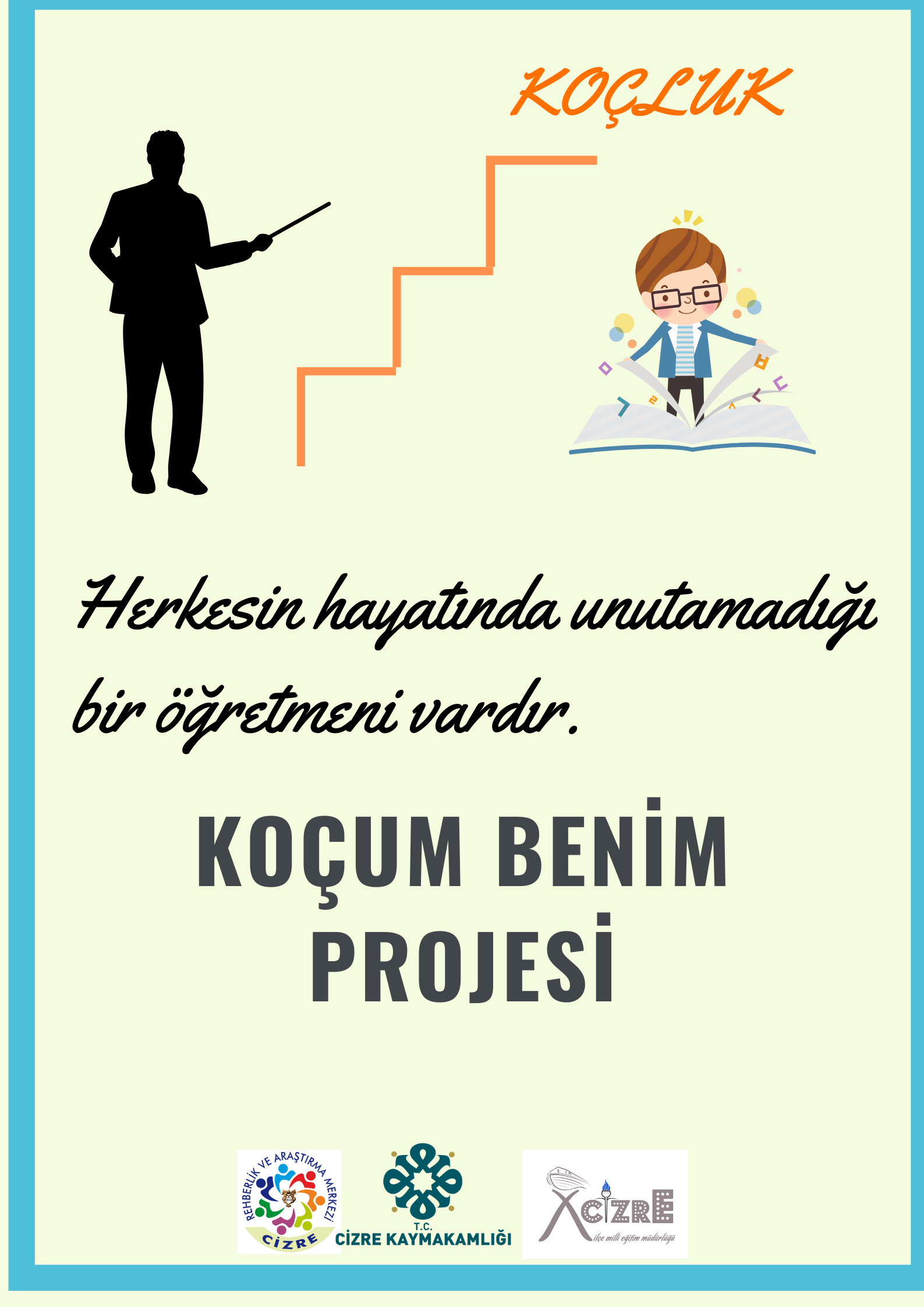 KOÇUM BENİM PROJESİ
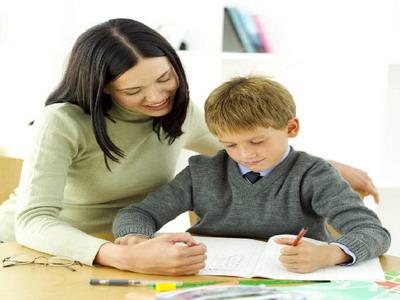 Öğrenci koçu, öğrencinin başarısı için hedeflere ulaşması adına onu destekler, bunun için onun öğrenme motivasyonunu yükselterek, öğrencinin akademik anlamda uğraşlarının sonuca ulaşması için öğrenciye ve içsel donanımlarına odaklanarak öğrenci ve ailesi ile beraber öğrencinin motivasyonunu artırıcı destek çalışmaları ortaya koyar. (Damaş, 2010)
Öğrenciyi koşulsuz kabul etmek
Öğrenci Koçluğunun Sağlıklı Yürütülmesi İçin Uygulanacak İlkeler
Ebeveyn İşbirliği
Koçun sınırlarını aşan durumlarda psikolojik danışmana yönlendirme yapması
Şimdi ve gelecek odaklı olmak
Önyargılı olmamak ve güven ilişkisi kurmak
Koçluk Uygulamalarında Dikkat Edilecek Hususlar
Koçluğun iyi bilinmemesi ve gönülsüzlük
Kısa sürede değişim beklenmesi
Hedeflerin belirsizliği
Öğrencide farkındalık oluşturur.
Öğrencinin potansiyelini ortaya çıkarır.
Öğrenci Koçluğunun Faydaları
Aile içi iletişimi sağlar.
Hedef belirlemede destek olur ve hedeflere ulaşmayı sağlar.
Ders çalışmayı ve program yapmayı öğretir.
Öğrencinin geleceğine yönelik katkı sağlar.
Alan Yazında Koçluk Sistemi
Öğrencilerin Merkezi Sınavlarda aldığı puanlarda,
Öğretim yılı içerisinde görmüş olduğu derslerdeki başarılarında,
Öğrencilerin dışadönüklük seviyelerinde artış olduğu görülmüştür.
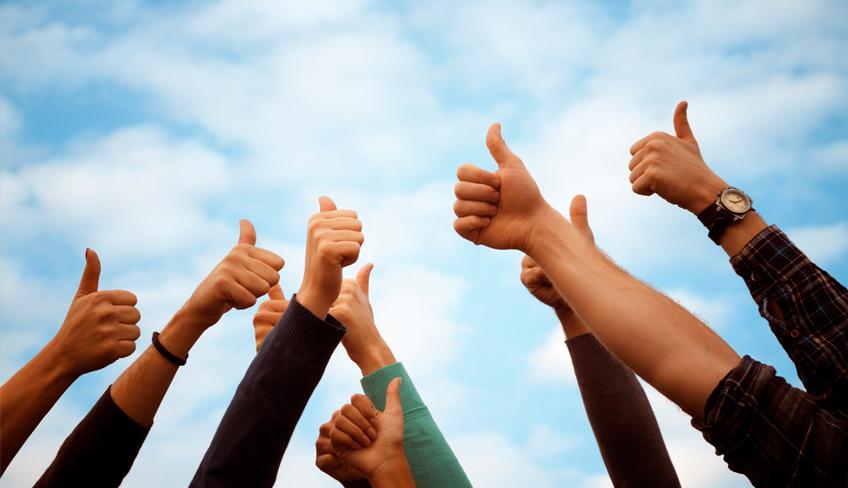 Öğrenci ve koçu arasında imzalanan sözleşme öğrencinin çalışma programına olan bağlayıcılığını arttıran bir unsurdur.
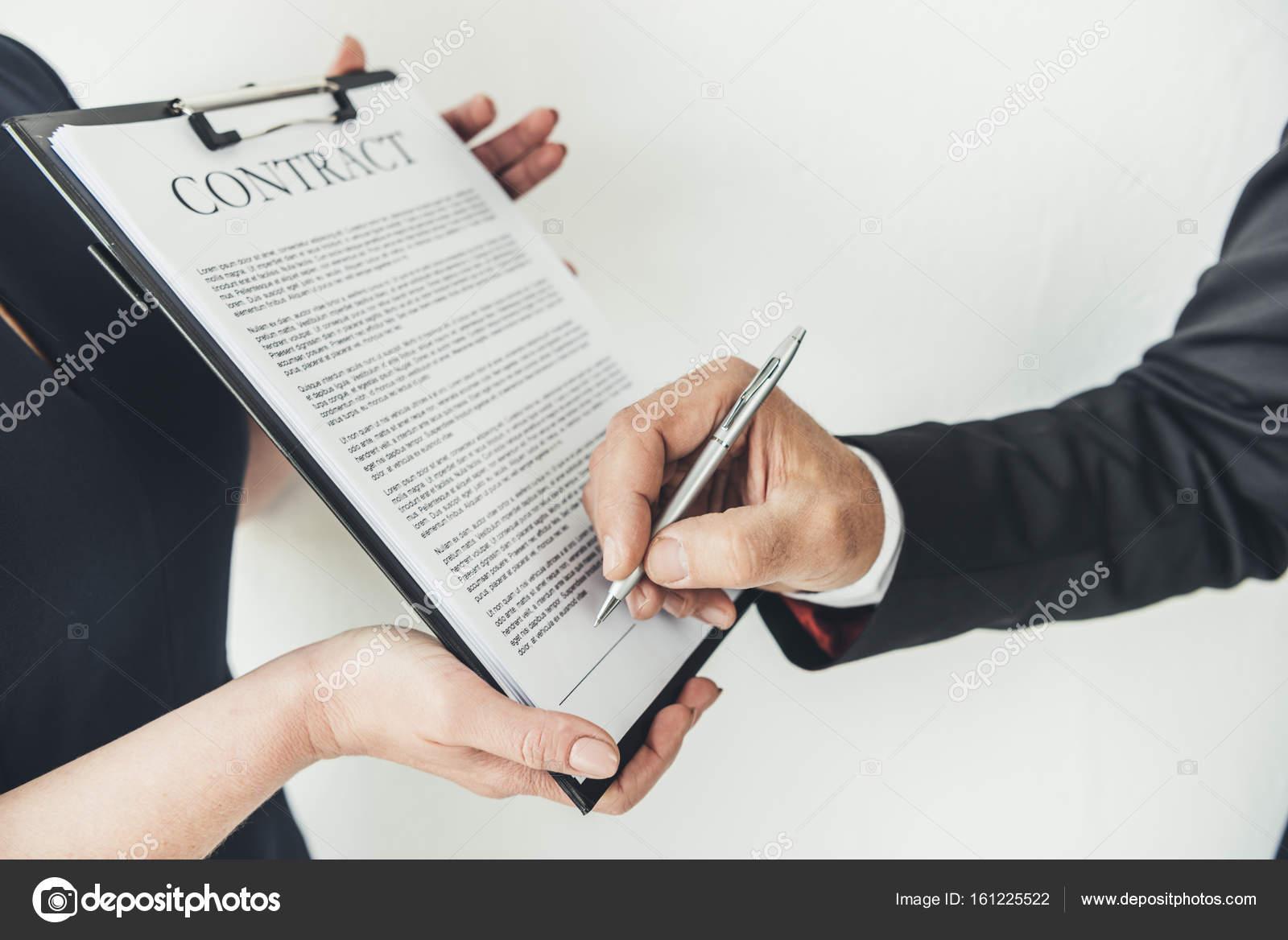 Okullardan alınan bilgiler kapsamında Koçum Benim Projesi aracılığıyla 3152 öğrenciye ulaşılmıştır. Bu öğrencilerimize  1567 öğretmenimiz aktif olarak koçluk yapmaktadır.